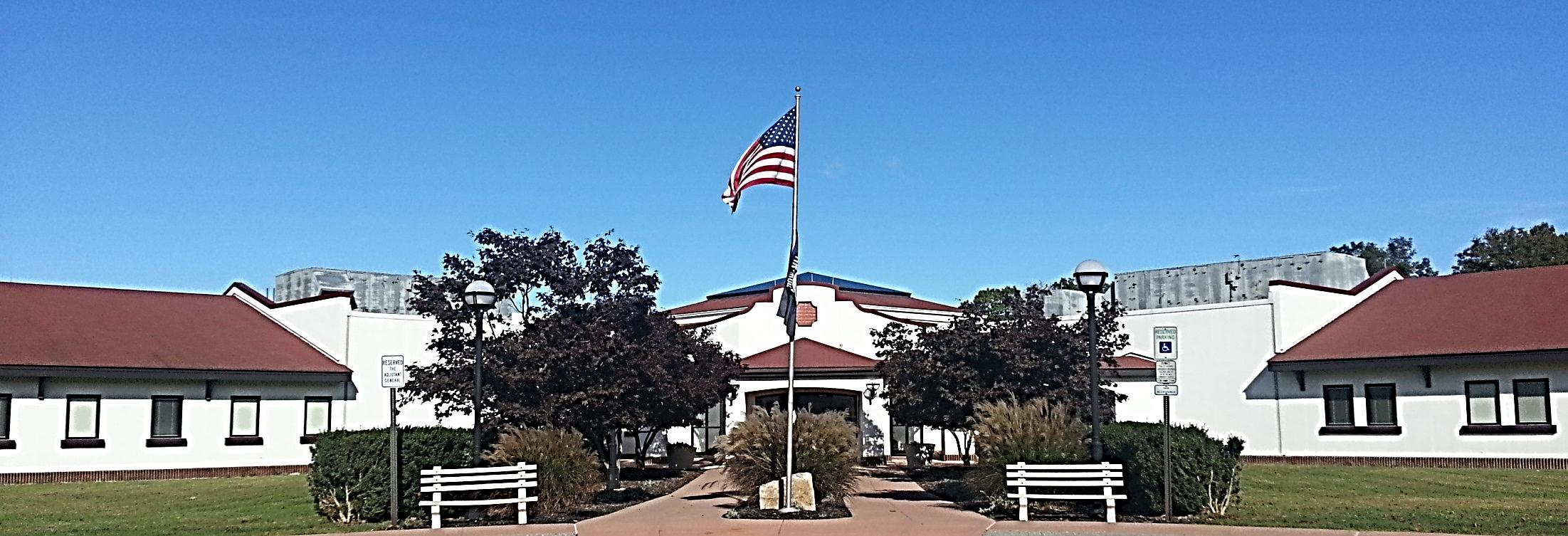 Veteran’s Haven 
New Jersey Department of Military and Veterans Affairs
TRANSITIONAL HOUSING PROGRAMS FOR HOMELESS VETERANS
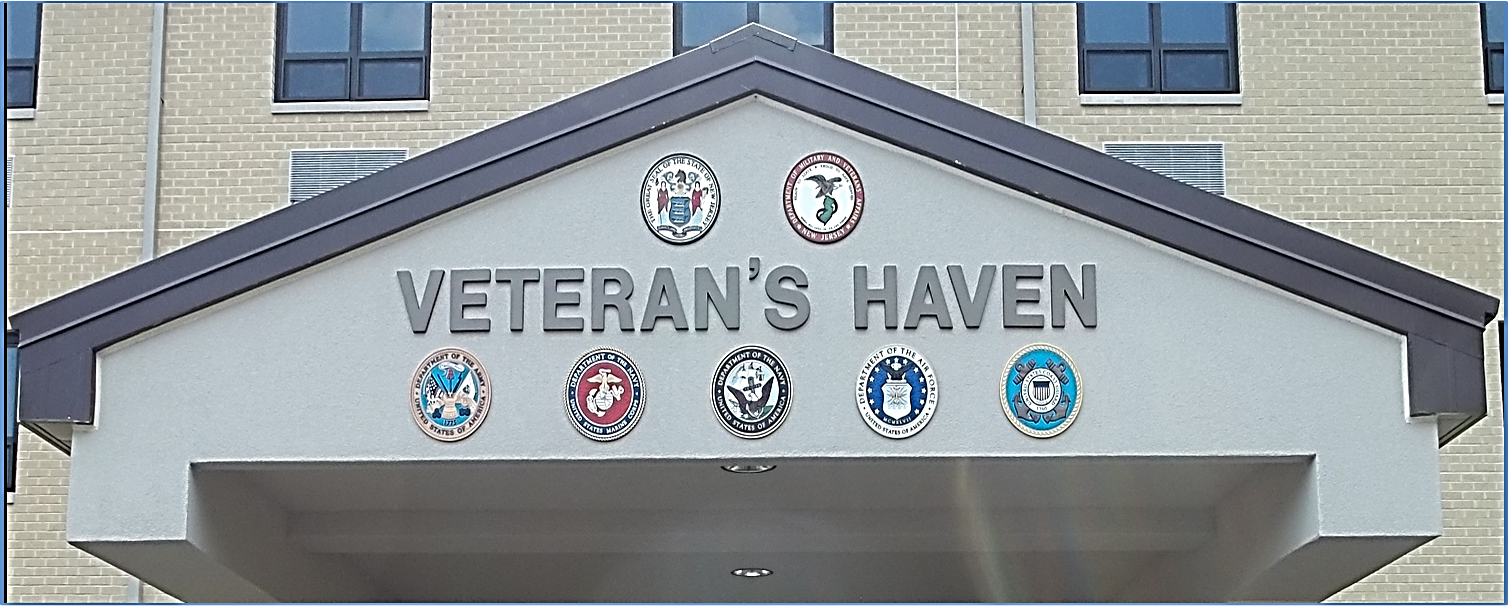 2 Facilities
TRANSITIONAL HOUSING PROGRAMS FOR HOMELESS VETERANS
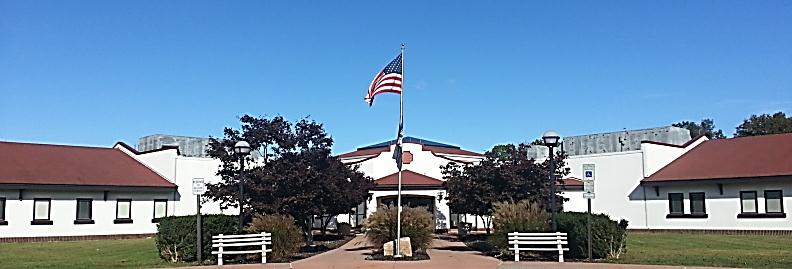 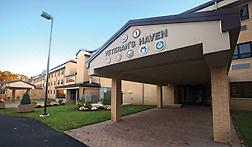 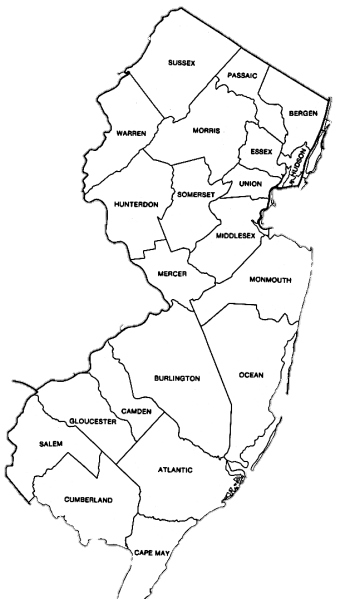 Veteran’s Haven South
New Jersey Department of Military and Veterans Affairs
“Base Piece”
Veteran’s Haven North
New Jersey Department of Military and Veterans Affairs
“The Rally Point”
Located in Winslow, NJ
Camden County

PO Box 80
301 Spring Garden Road
Winslow, NJ 08095

Phone: 609-561-0269
Phone: 609-567-5806
Toll Free: 888-849-7188
Located in Glen Gardner, NJ
Hunterdon County

200 Sanatorium Road, Suite 101
Glen Gardner, NJ 08826

Phone: 	908-537-1999
Toll Free:  877-648-0091
100 Bed Capacity in Each
Our Goal
New Jersey Department of Military and Veterans Affairs
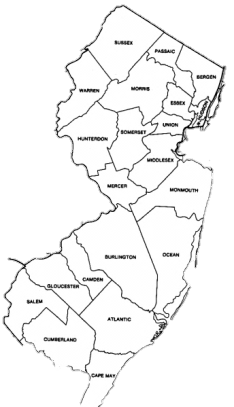 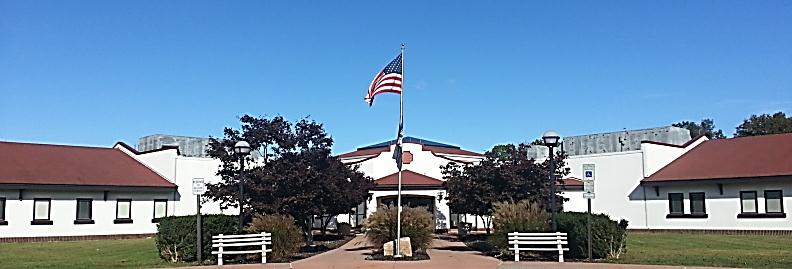 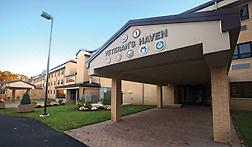 Veteran’s Haven South
New Jersey Department of Military and Veterans Affairs
“Base Piece”
Veteran’s Haven North
New Jersey Department of Military and Veterans Affairs
“The Rally Point”
To ensure that homeless veterans are treated and cared for in a dignified, compassionate, and professional manner so as to reach an optimal level of independence and aid them in re-acquiring the life skills and ability to live in the community while maintaining their self-sufficiency, dignity, and honor.
Veteran’s Haven 
New Jersey Department of Military and Veterans Affairs
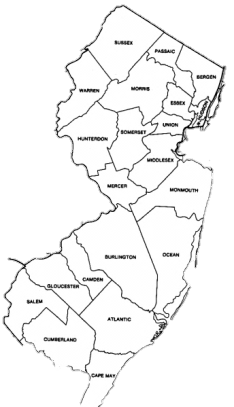 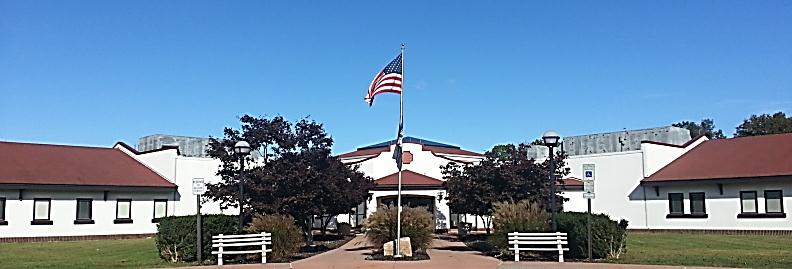 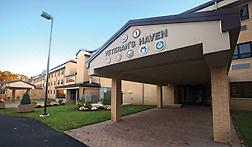 Veteran’s Haven South
New Jersey Department of Military and Veterans Affairs
“Base Piece”
Veteran’s Haven North
New Jersey Department of Military and Veterans Affairs
“The Rally Point”
The Team
A diverse team of professionals specializing in social services, psychosocial rehabilitation, addictions, vocational rehabilitation, and nursing.
Programs
New Jersey Department of Military and Veterans Affairs
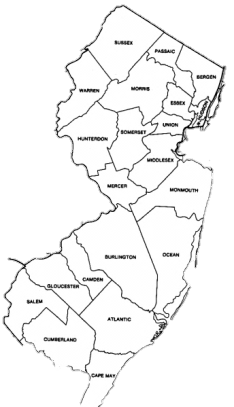 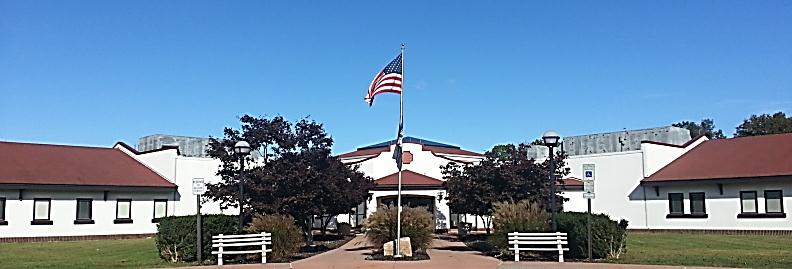 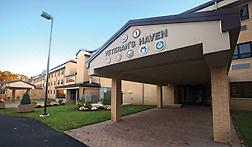 Veteran’s Haven South
New Jersey Department of Military and Veterans Affairs
“Base Piece”
Veteran’s Haven North
New Jersey Department of Military and Veterans Affairs
“The Rally Point”
Transitional Housing Program
2 year program
Admission criteria

S.H.I.E.L.D Program
Supportive Housing in Early Living Development
		-Emergency Contract Housing through the VA
Referred strictly through VISN III
90 day stabilization program
Transitional Housing Program
2 year program
Admission criteria
Veteran’s Haven 
New Jersey Department of Military and Veterans Affairs
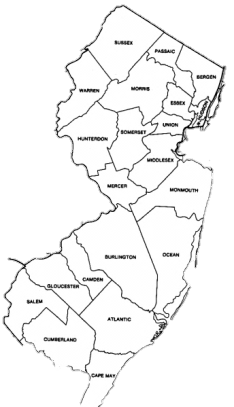 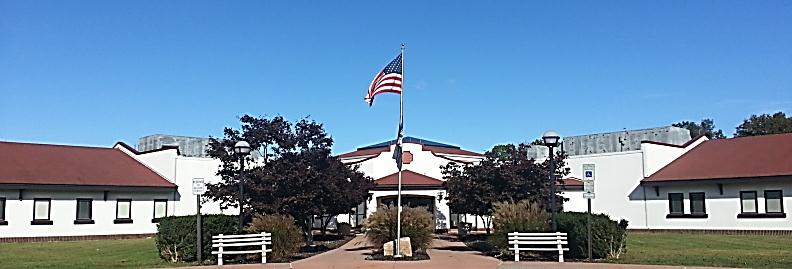 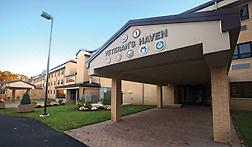 Veteran’s Haven South
New Jersey Department of Military and Veterans Affairs
“Base Piece”
Veteran’s Haven North
New Jersey Department of Military and Veterans Affairs
“The Rally Point”
Served Military Service Era
January 1, 2016 – December 31, 2016
TOTAL SERVED- 378 Veterans
Veteran’s Haven 
New Jersey Department of Military and Veterans Affairs
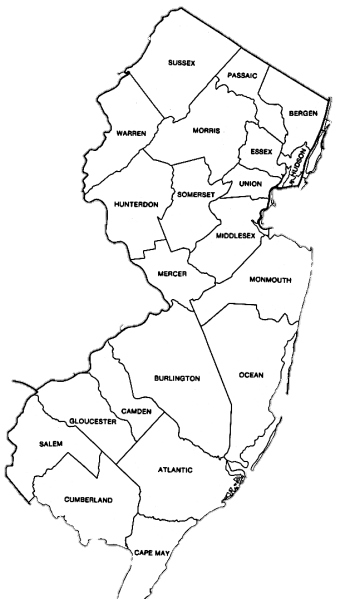 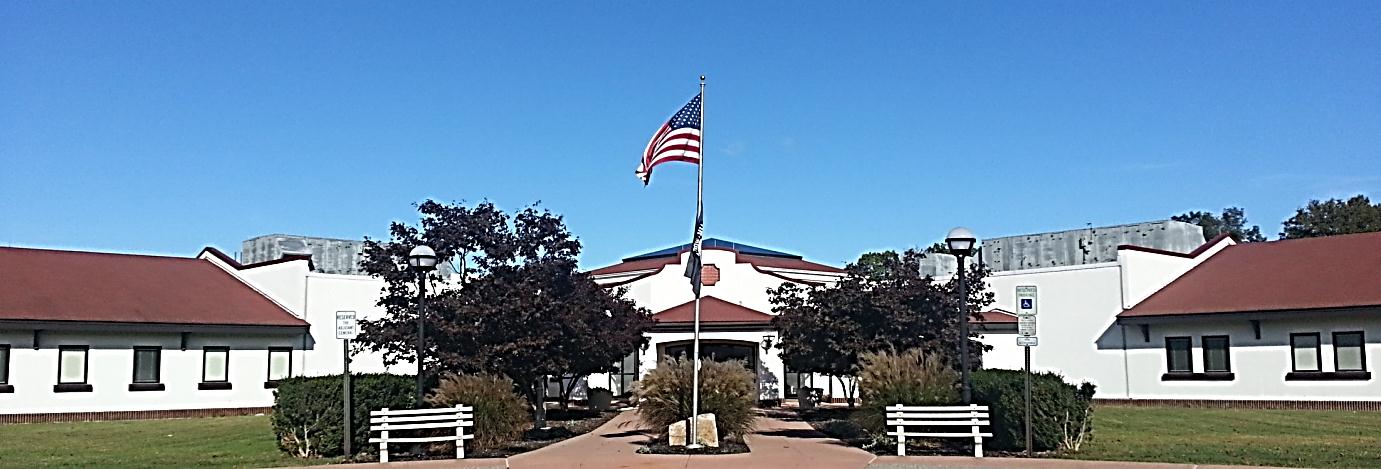 Veteran’s Haven North
New Jersey Department of Military and Veterans Affairs
“The Rally Point”
YTD % of Successful Discharges: 84.6%
Veteran’s Haven 
New Jersey Department of Military and Veterans Affairs
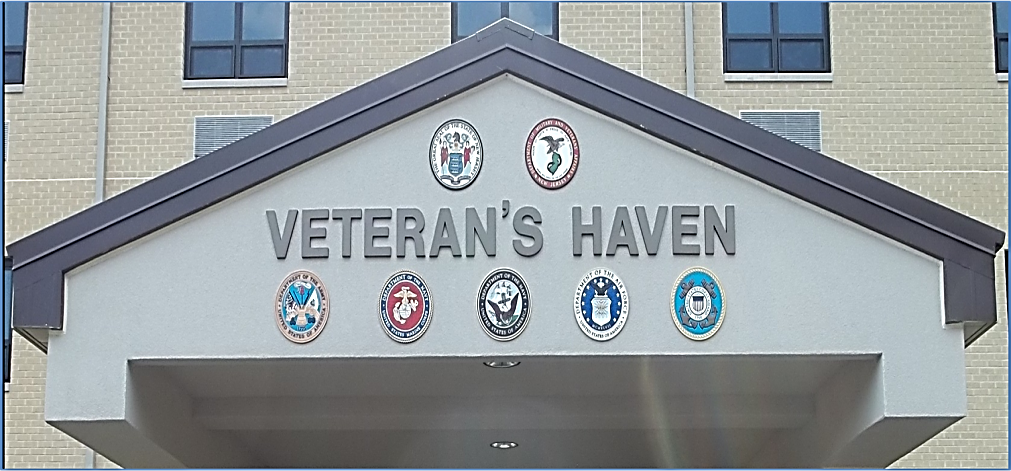 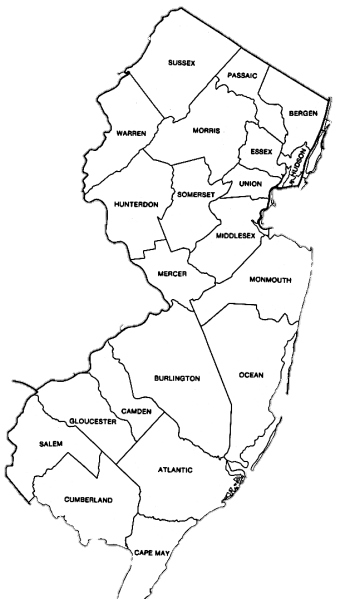 Veteran’s Haven South
New Jersey Department of Military and Veterans Affairs
“Base Piece”
YTD % of Successful Discharges: 84.0%
Veteran’s Haven 
New Jersey Department of Military and Veterans Affairs
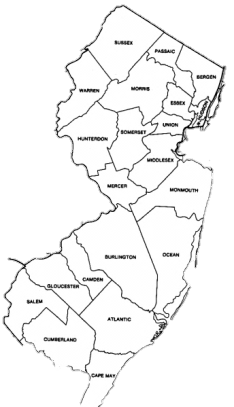 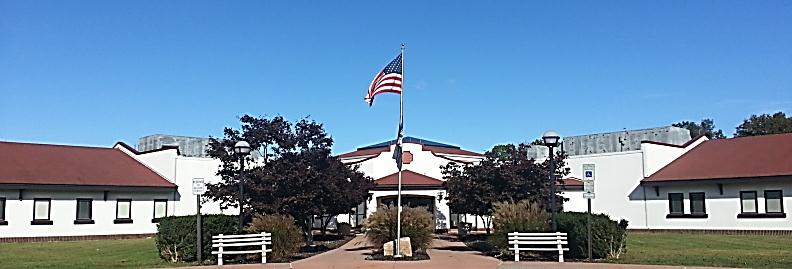 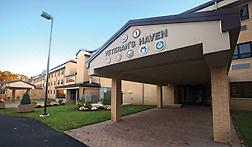 Veteran’s Haven South
New Jersey Department of Military and Veterans Affairs
“Base Piece”
Veteran’s Haven North
New Jersey Department of Military and Veterans Affairs
“The Rally Point”
Thank You